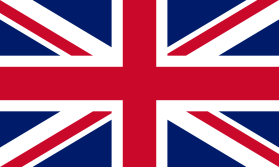 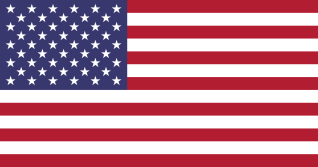 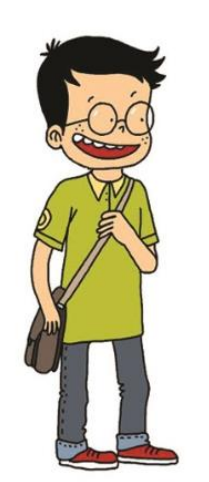 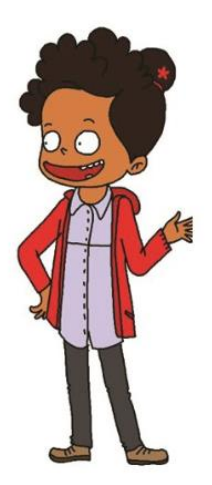 NIVEAU 2
4- My hobbies
4.1- Beach activities
Step 1
4.1 Beach Activities – Step 1
Tongue Twister
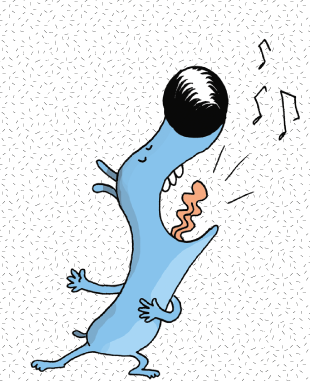 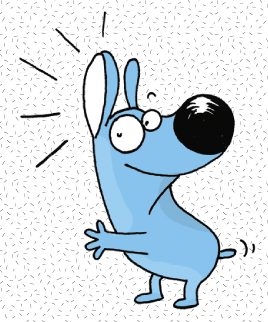 4.1 Beach Activities – Step 1
Listen and repeat
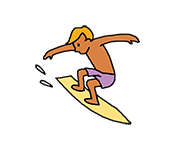 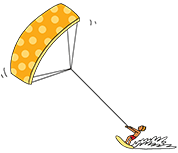 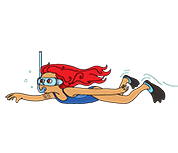 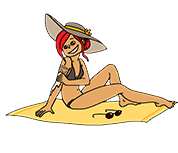 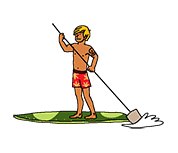 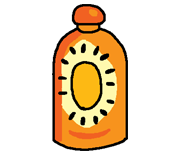 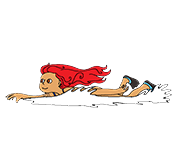 4.1 Beach Activities – Step 1
What’s missing ?
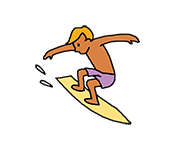 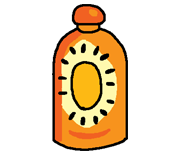 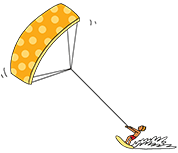 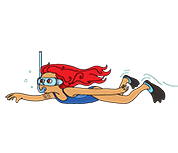 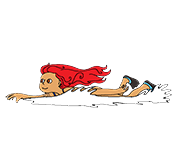 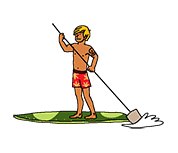 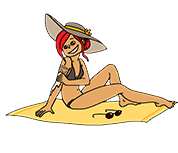 4.1 Beach Activities – Step 1
What’s missing ?
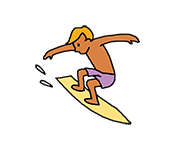 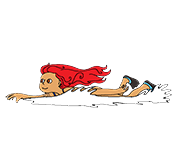 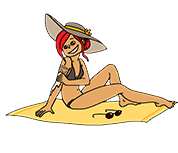 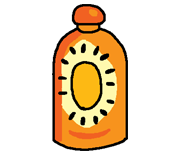 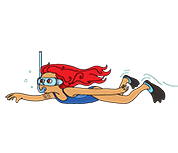 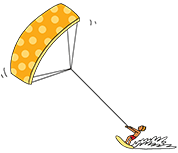 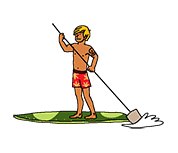 4.1 Beach Activities – Step 1
What’s missing ?
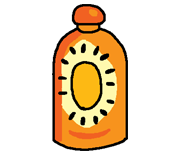 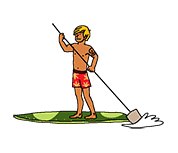 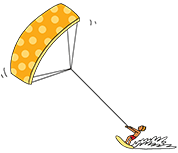 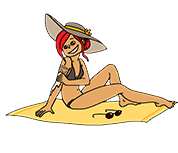 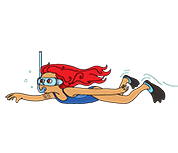 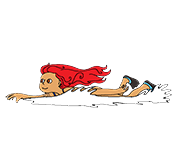 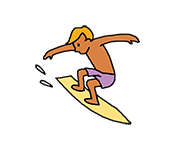 4.1 Beach Activities – Step 1
What’s missing ?
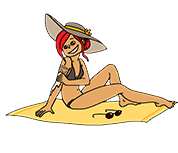 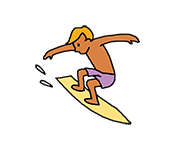 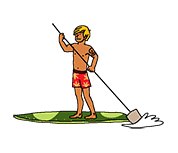 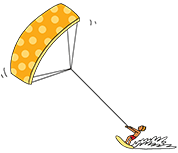 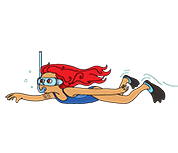 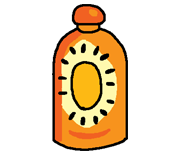 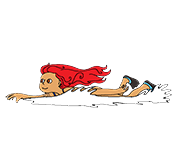 4.1 Beach Activities – Step 1
What’s missing ?
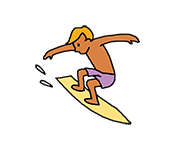 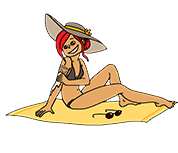 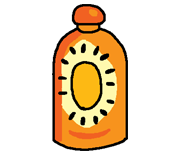 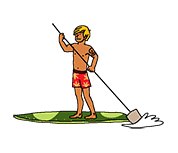 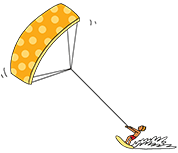 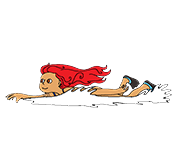 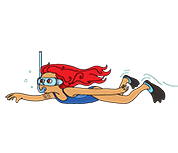 4.1 Beach Activities – Step 1
What’s missing ?
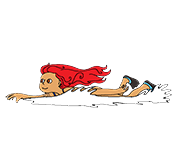 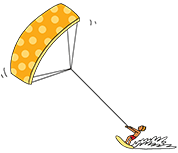 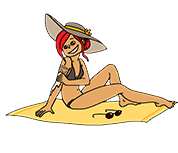 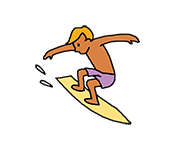 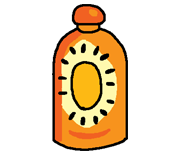 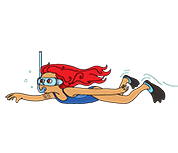 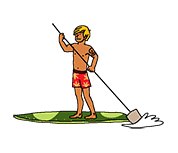 4.1 Beach Activities – Step 1
What’s missing ?
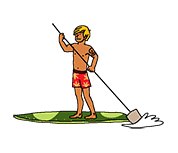 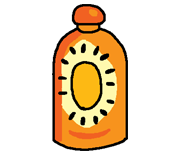 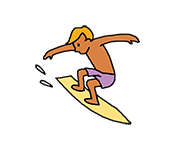 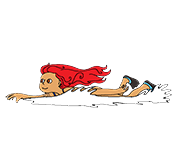 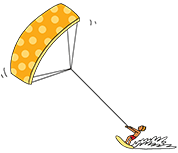 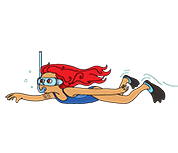 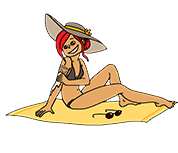 4.1 Beach Activities – Step 1
Look and say what you can.
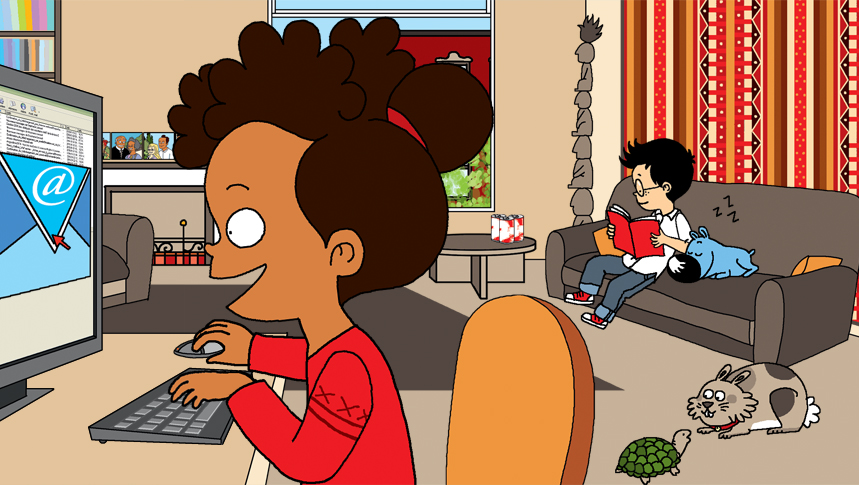 4.1 Beach Activities – Step 1
Look, listen and focus on what you understand.
4.1 Beach Activities – Step 1
What’s missing ?
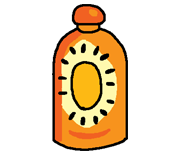 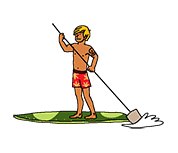 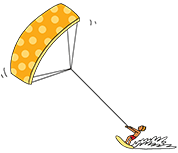 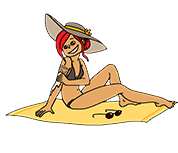 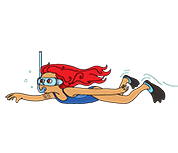 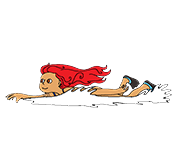 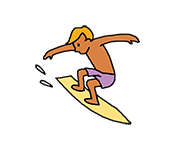 4.1 Beach Activities – Step 1
What’s missing ?
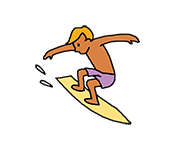 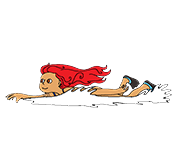 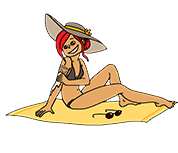 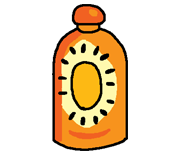 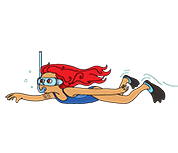 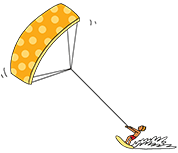 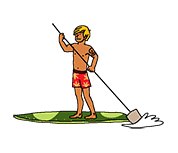 4.1 Beach Activities – Step 1
What’s missing ?
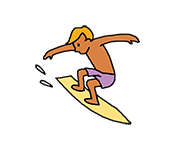 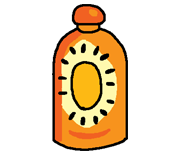 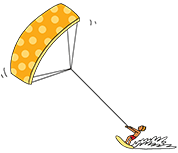 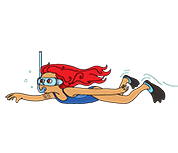 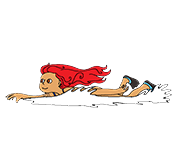 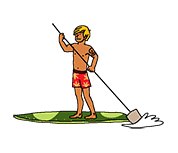 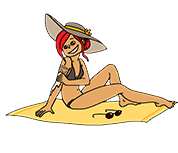 4.1 Beach Activities – Step 1
What’s missing ?
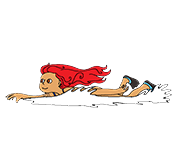 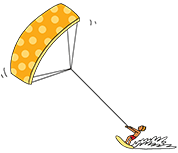 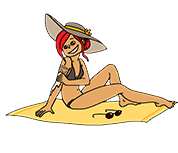 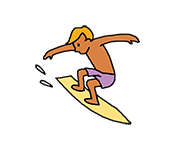 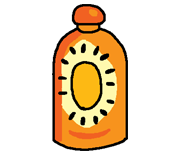 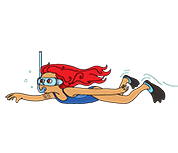 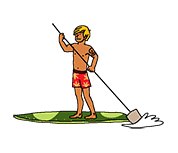 4.1 Beach Activities – Step 1
What’s missing ?
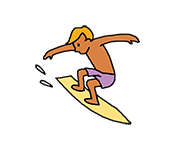 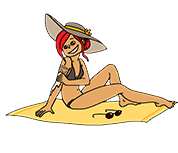 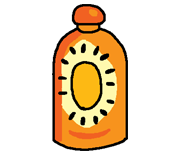 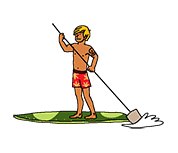 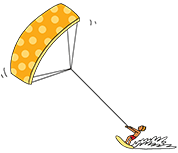 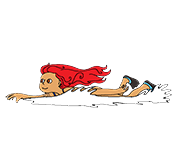 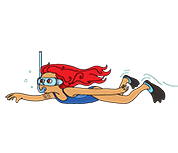 4.1 Beach Activities – Step 1
What’s missing ?
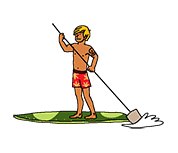 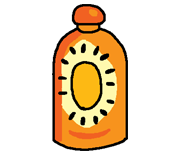 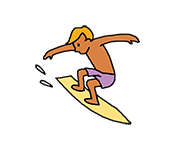 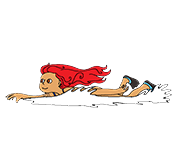 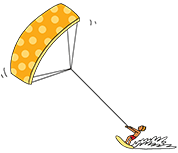 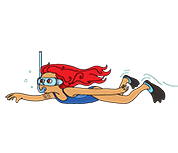 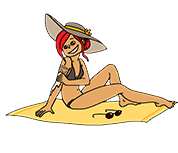 4.1 Beach Activities – Step 1
What’s missing ?
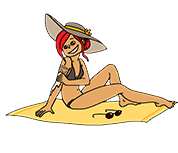 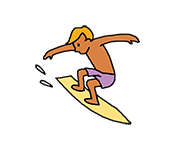 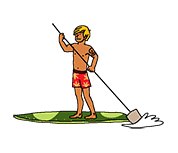 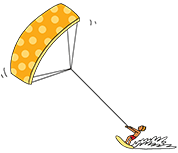 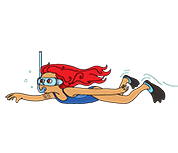 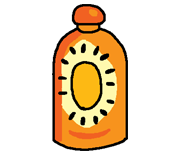 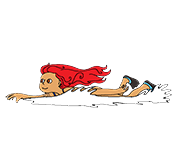 4.1 Beach Activities – Step 1
Listen and click on the right picture.
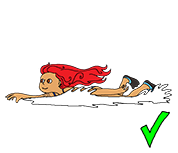 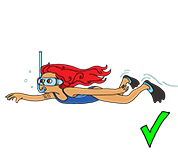 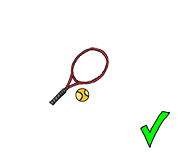 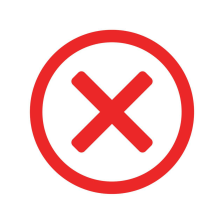 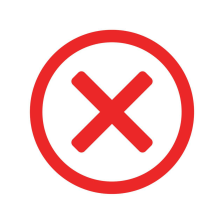 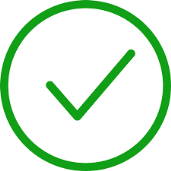 1/5
2.1 How do you feel ? – Step 2
Listen and click on the right picture.
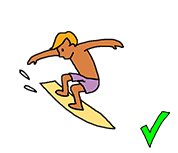 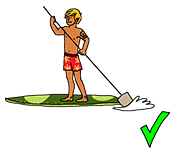 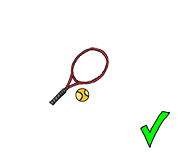 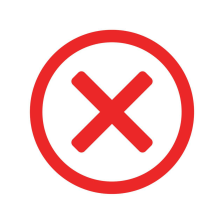 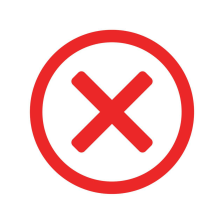 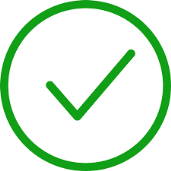 2/5
2.1 How do you feel ? – Step 2
Listen and click on the right picture.
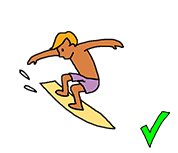 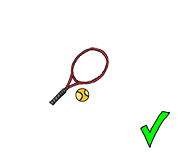 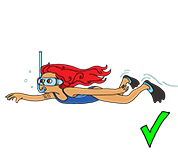 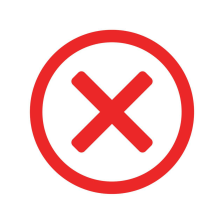 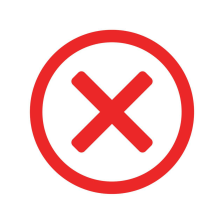 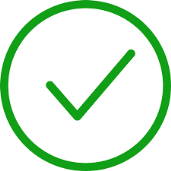 3/5
2.1 How do you feel ? – Step 2
Listen and click on the right picture.
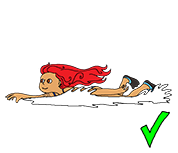 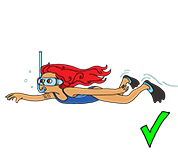 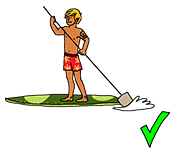 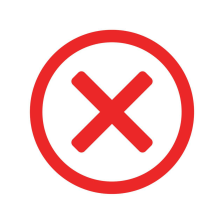 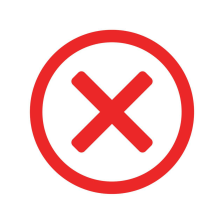 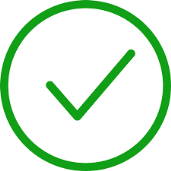 4/5
2.1 How do you feel ? – Step 2
Listen and click on the right picture.
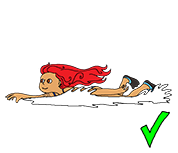 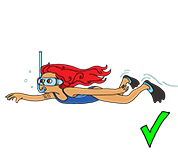 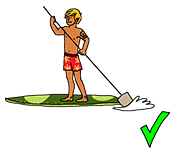 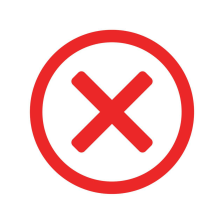 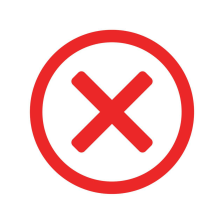 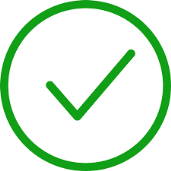 5/5
2.1 How do you feel ? – Step 2
What have we learned ?
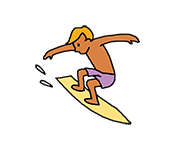 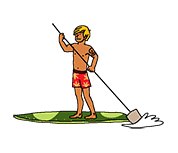 paddle-boarding
a surf
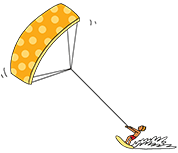 kite surfing
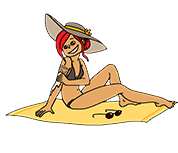 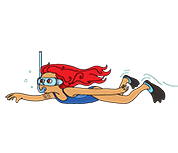 sunbathing
diving
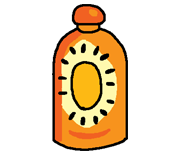 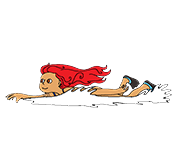 sunscreen
swimming
4.1 Beach Activities – Step 1